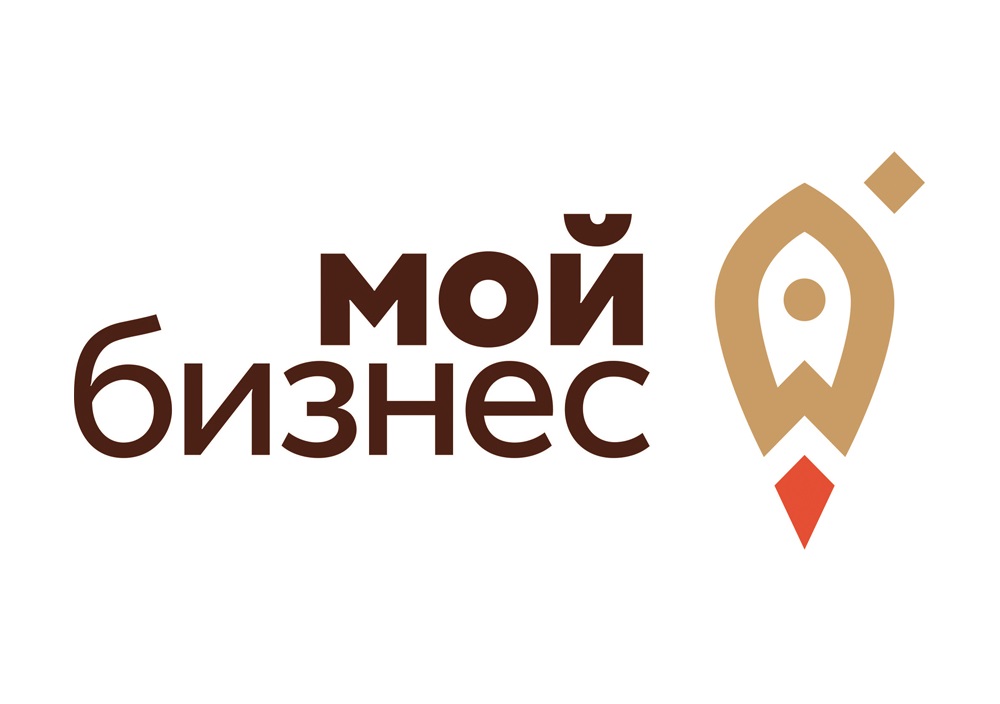 О поддержке малого и среднего предпринимательства в 
Республике Алтай
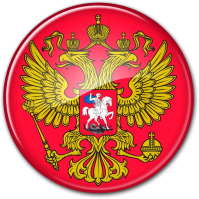 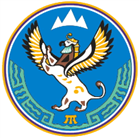 По состоянию на 10 сентября 2022 года в республике 8 336 СМСП. 
За последние 12 месяцев количество СМСП увеличилось на 142 единицы (или 2%). 
Количество самозанятых граждан – 6 267 чел.
Численность занятых в малом и среднем предпринимательстве составляет  
35,8 тыс. человек, прирост за год составил 3,6 тыс. человек или 11%.
1
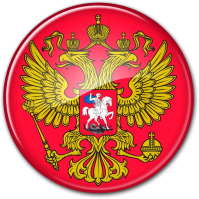 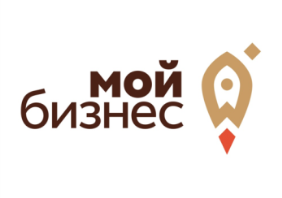 Главная задача
Главная задача –
обеспечение гибкости экономики и снятие ограничений для бизнеса  
 по следующим основным направлениям:
Деловой климат
Смягчение налоговой нагрузки
Упрощение  налогового контроля и административных штрафов
Снижение административных барьеров
Финансовая поддержка 
Расширение доступа к льготному кредитованию
Предоставление кредитных каникул
Увеличение гарантийной поддержки
Компенсация расходов на систему быстрых платежей
Поддержка отдельных отраслей 
Системообразующие компании
Хлебопекарни
IT – отрасль
Внешне-экономическая деятельность
2
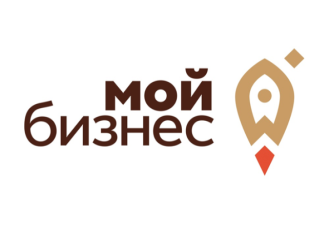 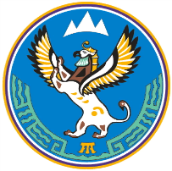 МЕРЫ ГОСПОДДЕРЖКИ ДЛЯ МАЛОГО И СРЕДНЕГО БИЗНЕСА, ДЕЙСТВУЮЩИЕ НА РЕГИОНАЛЬНОМ УРОВНЕ
Региональная поддержка
Продолжается поддержка субъектов МСП и самозанятых граждан в Республике Алтай 
(в соответствии со статьей 8 Закона Республики Алтай от 21 октября 2016 года № 64-РЗ 
«О развитии малого и среднего предпринимательства в Республике Алтай»)
объем мер поддержки не снижается
Прочая
Консульта-ционная
Имущест-венная
Информа-ционная
Финансовая
семинары;
круглые столы;
вебинары;
мастер-классы;
Выставочно-ярмарочные мероприятия и пр.
сопровождение проектов;
проведение информационных кампаний;
продвижение продукции на рынки
предоставление в аренду по льготной ставке объектов госу-дарственного и муниципального имущества; 
помещений под офис в бизнес-инкубаторе Центра «мой бизнес»
предоставление субсидий и грантов;
льготные микозаймы;
поручительство региональной гарантийной организации; 
льготное кредитование в банках;
льготный лизинг
бесплатные консультации по вопросам ведения бизнеса
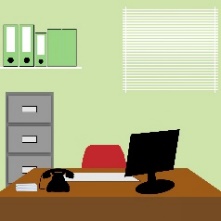 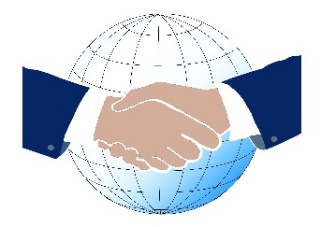 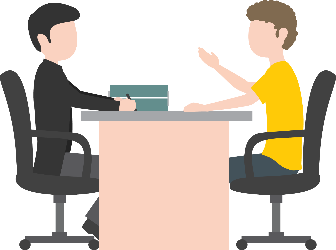 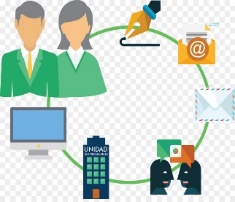 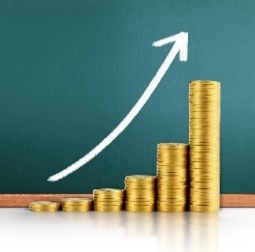 3
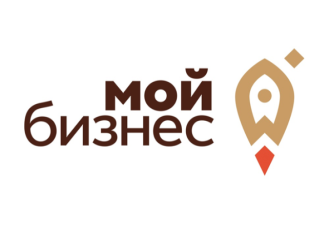 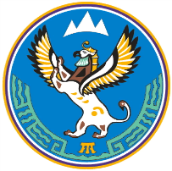 ГОСПОДДЕРЖКА ДЛЯ МАЛОГО И СРЕДНЕГО БИЗНЕСА И САМОЗАНЯТЫХ
ПОЛУЧАТЕЛИ ПОДДЕРЖКИ
Субъекты малого и среднего предпринимательства
Самозанятые
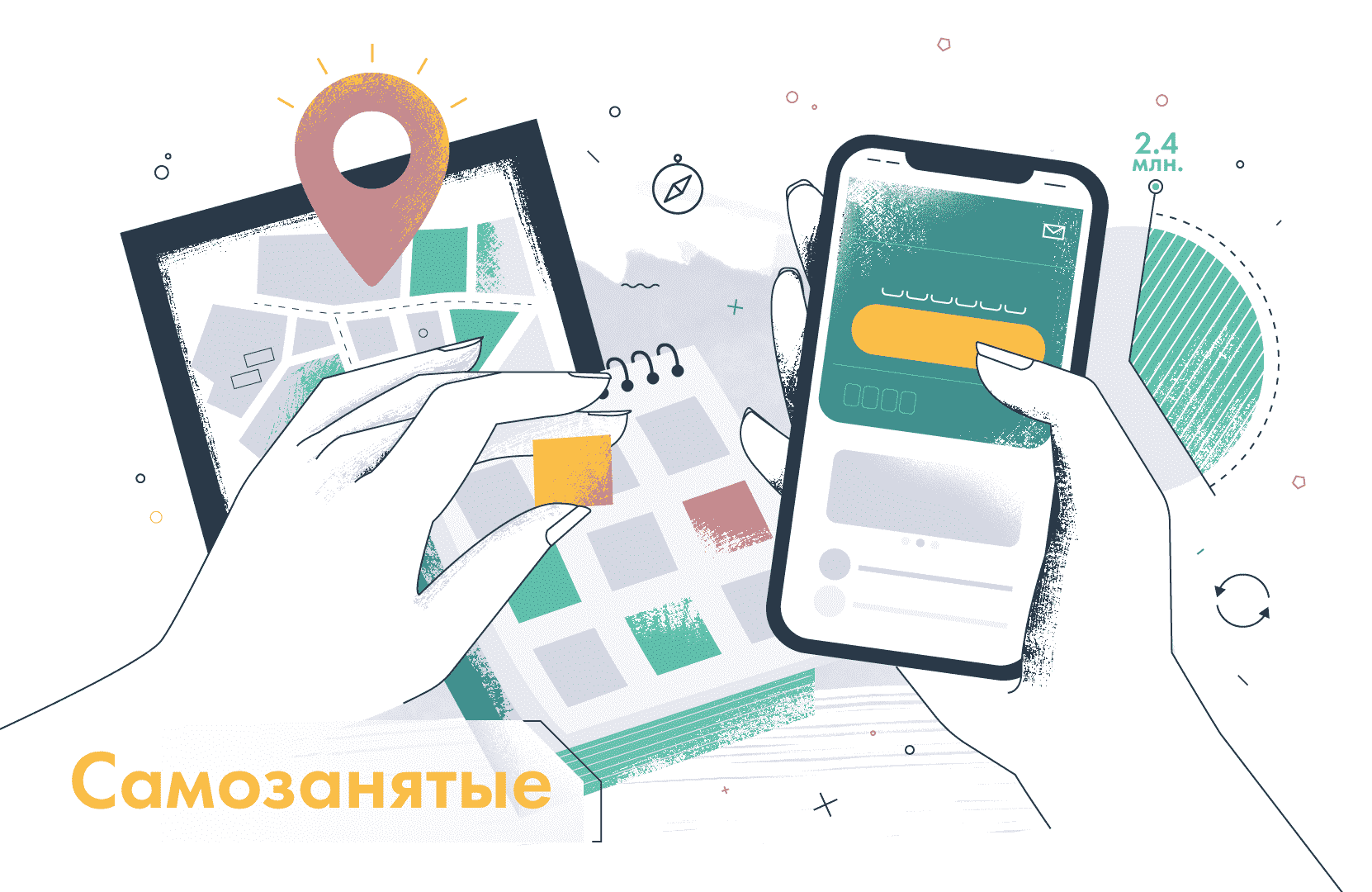 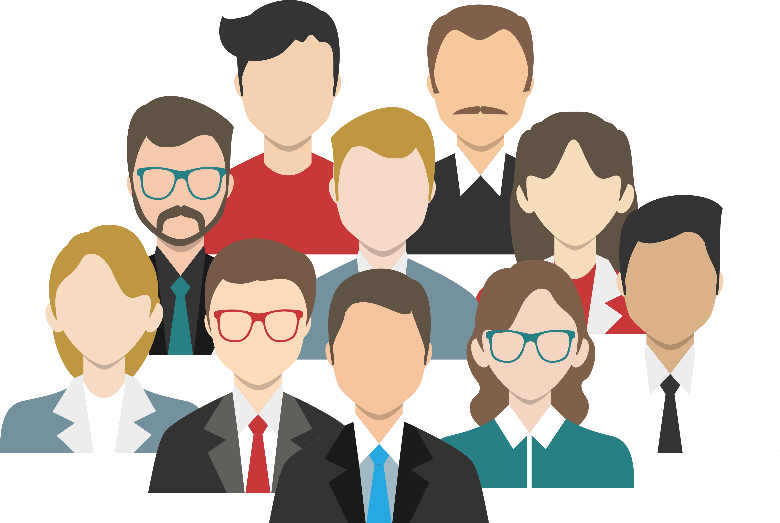 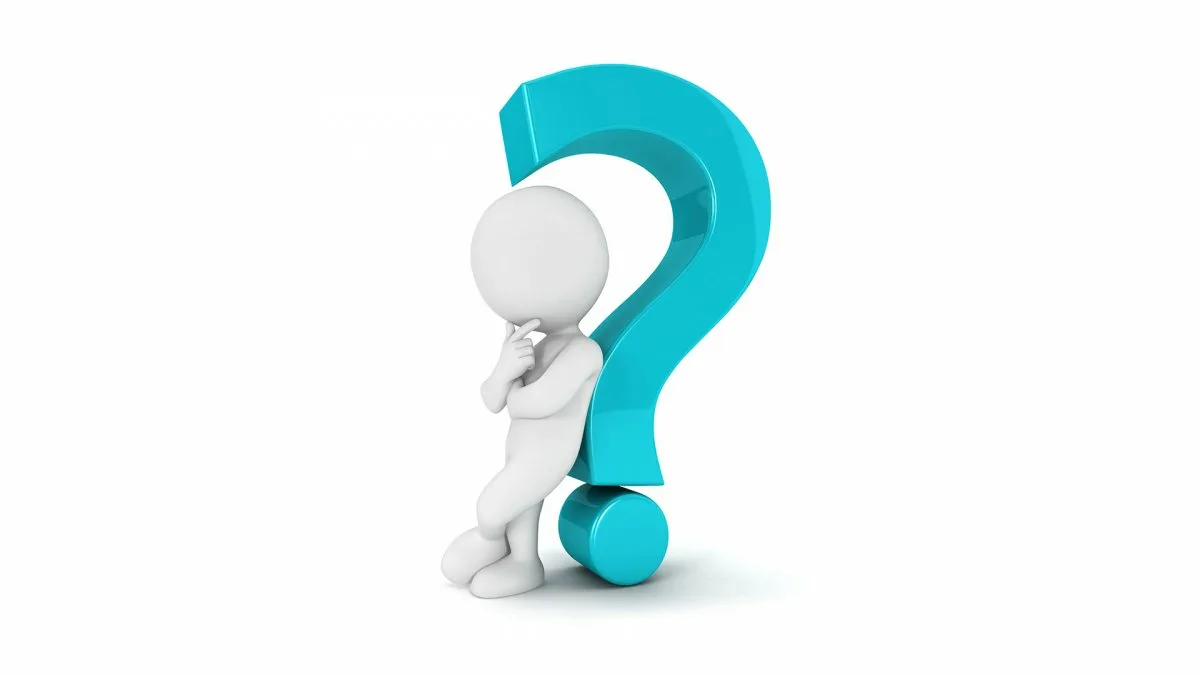 Граждане, планирующие начать бизнес
4
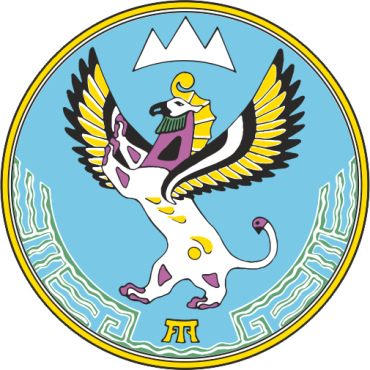 Государственные и муниципальные органы власти Республики Алтай
поддержку субъектам МСП и самозанятым гражданам оказывают
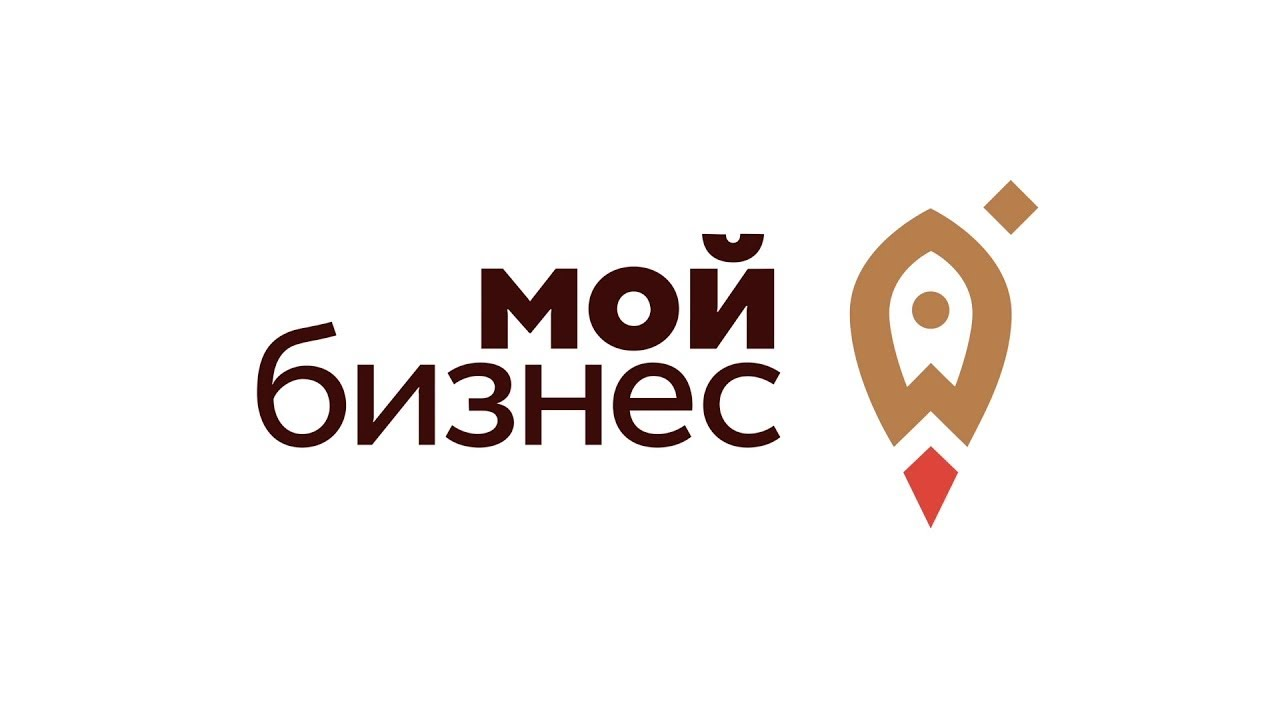 Организации инфраструктуры поддержки бизнеса
5
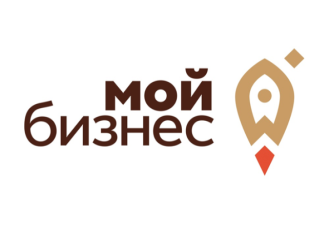 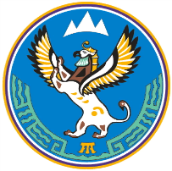 МЕРЫ ГОСПОДДЕРЖКИ ДЛЯ МАЛОГО И СРЕДНЕГО БИЗНЕСА, ДЕЙСТВУЮЩИЕ НА РЕГИОНАЛЬНОМ УРОВНЕ
Субсидии
В рамках подпрограммы «Развитие малого и среднего предпринимательства»
государственной программы Республики Алтай «Развитие экономического потенциала и предпринимательства» предоставляются следующие субсидии
Субсидирование затрат на возмещение части затрат, связанных с реализацией мероприятий по энергосбережению
(в объеме не более 50%, понесенных затрат и в сумме, не более 1 млн. рублей)
Субсидирование затрат на приобретение оборудования в целях модернизации производства (в объеме не более 50%, понесенных затрат и в сумме, не более 1 млн. рублей)
Субсидирование первоначального взноса по лизингу за приобретенное оборудование 
(не более 50% понесенных затрат и в сумме, не более 2 млн. рублей)
В соответствии с постановлением Правительства Республики Алтай от 26 мая 2021 года № 138.
В 2022 году субсидии в 13 млн. рублей распределены по следующим направлениям: 
- на возмещение части затрат, связанных с приобретением оборудования в целях модернизации производства – 52 получателей на 6,8 млн. руб.;
- на возмещение части затрат при приобретении оборудования по договорам лизинга - 19 получателей на 6 млн. руб.;
- на возмещение части затрат, связанных с реализацией мероприятий по энергосбережению – 1 получатель на 104,5 тыс. руб.
6
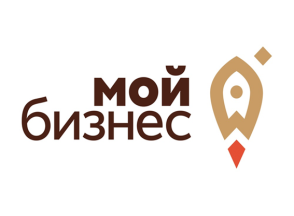 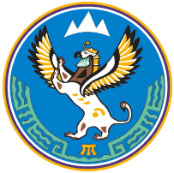 Гранты
Предоставление грантов социальным предприятиям
Грант в размере от 100 до 500 тыс. рублей предоставляется на финансовое обеспечение расходов на реализацию проекта социального предприятия
Грант может быть направлен на:
аренду и ремонт нежилого помещения; 
аренду и приобретение оборудования;
технологическое присоединение к объектам инженерной инфраструктуры;
оплату коммунальных услуг, электроснабжения, связи;
приобретение основных средств;
приобретение расходных материалов и других расходов в соответствии с действующим порядком.
в 2021 году поддержку на 6,4 млн. руб. получили 13 социальных предприятий, которыми создано 20 рабочих мест и сохранено 61 рабочее место.
в 2022 году грантополучателями стали еще 13 социальных предприятий, сумма поддержки составила 6,5 млн. руб.
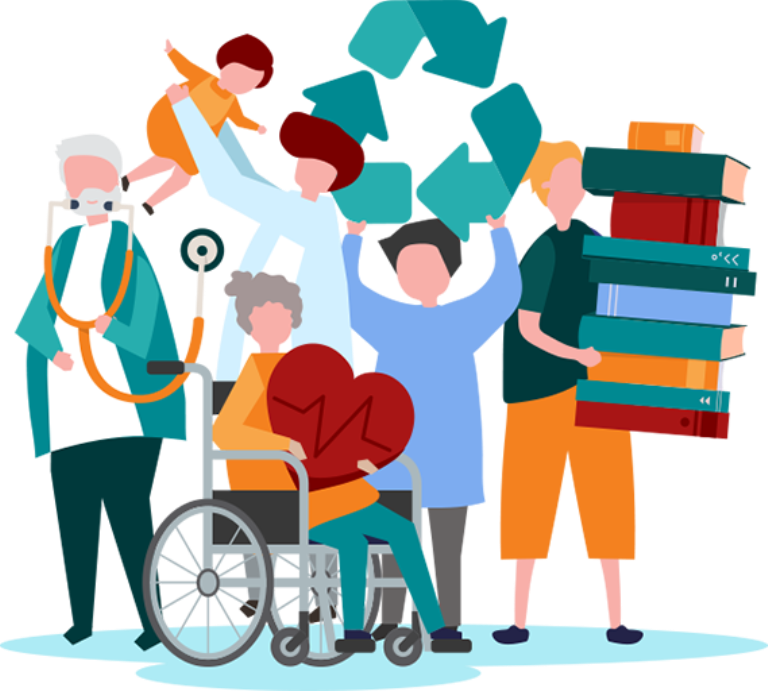 7
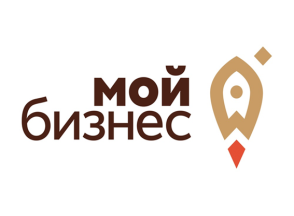 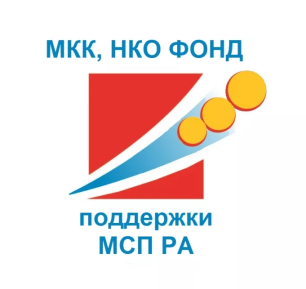 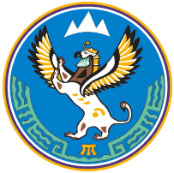 Льготные микрозаймы
Фонд поддержки малого и среднего 
предпринимательства Республики Алтай
Микрозаймы предоставляются субъектам малого и среднего предпринимательства 
и самозанятым гражданам Республики Алтай
8
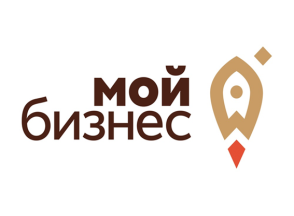 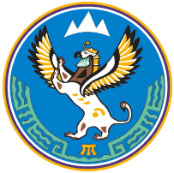 С целью получения подробной консультации по мерам государственной поддержки просим обращаться по телефонам
Контакты
По мерам государственной поддержки малого бизнеса телефоны «горячей линии»: Центр развития туризма и предпринимательства Республики Алтай (Центр Мой бизнес) тел.: 8 (983) 580-03-81 (круглосуточно), 8 (388-22) 4-72-41 (с 9:00 до 18:00), Binkra@yandex.ru  для электронных обращений;  сайт   https://мойбизнес04.рф/ 
По мерам государственной поддержки, оказываемой Фондом поддержки малого и среднего предпринимательства Республики Алтайтел.: 8 (983) 052-01-91, (388-22) 4-72-21 (с 9:00 до 18:00), fond-ra@yandex.ru для электронных обращений;     
По мерам государственной поддержки – в Минэкономразвития Республики Алтай
       тел.: 8 (913) 690-12-12, 8 (388-22) 2-55-38 (с 9:00 до 18:00), okr@mineco04.ru  для электронных  
       обращений; сайт https://минэко04.рф/ 
По мерам государственной поддержки – в Министерство природных ресурсов, экологии и туризма Республики Алтай
       тел 8 (388-22)-6-60-79, 8 (991) 541-68-41 (с 9:00 до 18:00), turizm-ra@yandex.ru для электронных обращений; сайт https://mpr-ra.ru/ 
По мерам государственной поддержки – в Министерство сельского хозяйства Республики Алтай
       тел 8 (388-22)-2-36-74, 2-12-48, 8 (983) 325-06-51 (с 9:00 до 18:00), info@msh.altaigov.ru для электронных обращений; сайт https://mcx-altai.ru/
По мерам государственной поддержки – в Министерства труда, социального развития и занятости населения Республики Алтай
       тел 8 (388-22)-2-68-70, 2-77-86, 8 (983) 325-06-51 (с 9:00 до 18:00), mintrud@altaigov.ru для электронных обращений; сайт https://mt04.ru/
Подробнее о мерах государственной поддержки малого бизнеса и граждан на сайте http://government.ru/sanctions_measures/, https://мойбизнес.рф/anticrisis
БЛАГОДАРИМ ЗА ВНИМАНИЕ!
9